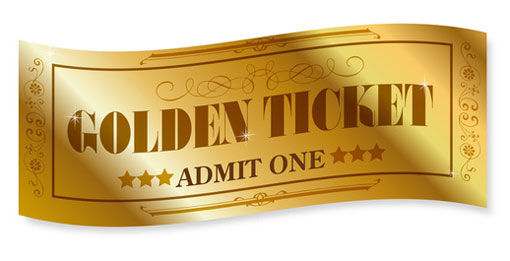 Yes you have the Golden Ticket At
IMPACT
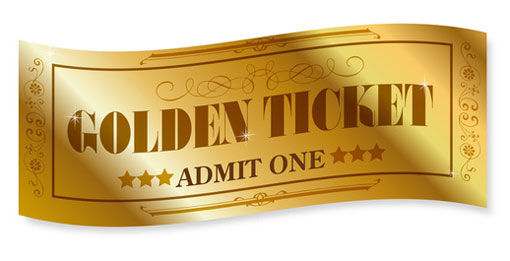 AIM
To be proactive in increasing our community outreach for Access Point services
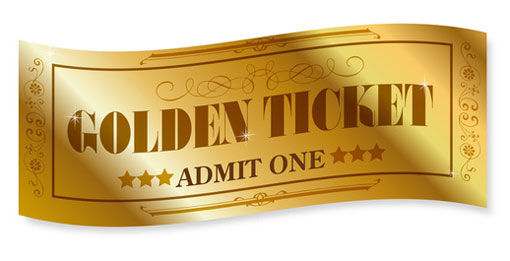 Change
To reach out to the community when we have open screening appointments in Access Point
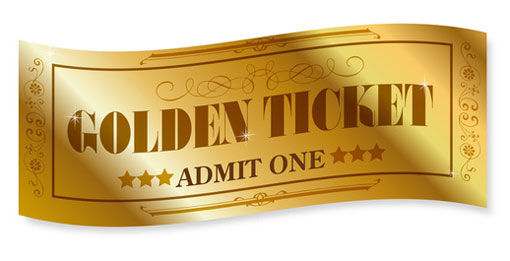 RESULTS
Our research was completed January  2021 to April 2021 and the results were an increase of 63% in Access Point Screening  for the day
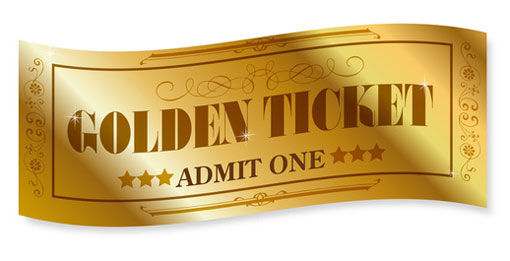 ADOPT
We have decided to adopt this project.